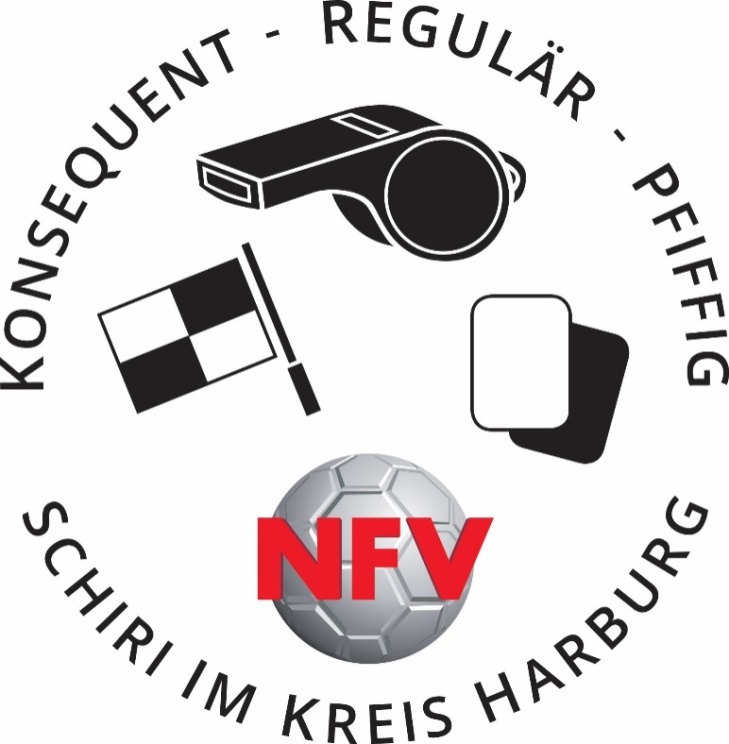 Streifzug durchs Regelwerk - Teil II
<Foliennummer>
Regel 5 - Schiedsrichter
Entscheidungen des Schiedsrichters
 Können nicht geändert werden, wenn die erste od. zweite HZ beendet und das Spielfeld verlassen wurde
 Disziplinarmaßnahmen
 Mehrere gleichzeitige Vergehen: das schwerste ist zu ahnden
 Befugnis vom Betreten des Spielfeldes zur Kontrolle bis zum Verlassen nach dem Spiel
 Verletzungen
 Ball im Spiel: Betreten nur über die Seitenlinie
 Ball aus dem Spiel: Betreten von überall
 Ausnahme zum Verlassen des Spielfeldes: TW / TW + Spieler / 2 Spieler der gleichen Mannschaft / VW od. FaD
<Foliennummer>
[Speaker Notes: Sämtliche Kommunikative Möglichkeiten ausschöpfen
Es ist von grundlegender Bedeutung, dass zwischen dem Schiedsrichter und seinen 
     Mitarbeitern vor jedem Spiel eine eingehende Besprechung stattfindet, um Zeichengebung    
     und Zusammenwirken abzustimmen. Es ist von Vorteil, wenn der Spielleiter 
     aufgrund einer von ihm vorbereiteten Agenda systematisch vorgeht...“
3.   Und selbst wenn die Mehrzahl der Zeichen der beiden Assistenten in eingespielten Teams  
     bereits häufig angesprochen wurde, so beinhaltet die gemeinsame Absprache 
     doch zugleich eine mentale Vorbereitung auf das anstehende Spiel.]
Regel 5 - Schiedsrichter
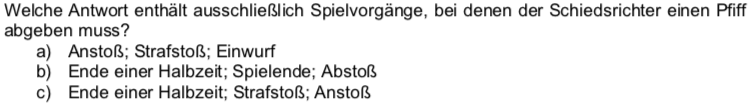 <Foliennummer>
[Speaker Notes: Sämtliche Kommunikative Möglichkeiten ausschöpfen
Es ist von grundlegender Bedeutung, dass zwischen dem Schiedsrichter und seinen 
     Mitarbeitern vor jedem Spiel eine eingehende Besprechung stattfindet, um Zeichengebung    
     und Zusammenwirken abzustimmen. Es ist von Vorteil, wenn der Spielleiter 
     aufgrund einer von ihm vorbereiteten Agenda systematisch vorgeht...“
3.   Und selbst wenn die Mehrzahl der Zeichen der beiden Assistenten in eingespielten Teams  
     bereits häufig angesprochen wurde, so beinhaltet die gemeinsame Absprache 
     doch zugleich eine mentale Vorbereitung auf das anstehende Spiel.]
Regel 5 - Schiedsrichter
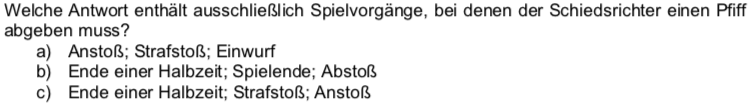 Zwingend: Spielbeginn, Ende jeder Halbzeit, Spiel unterbrechen (Freistoß, Strafstoß, Abbruch), Wiederaufnahme (Mauer, Strafstöße, VW, FaD, Verletzung, Auswechslung),
<Foliennummer>
[Speaker Notes: Sämtliche Kommunikative Möglichkeiten ausschöpfen
Es ist von grundlegender Bedeutung, dass zwischen dem Schiedsrichter und seinen 
     Mitarbeitern vor jedem Spiel eine eingehende Besprechung stattfindet, um Zeichengebung    
     und Zusammenwirken abzustimmen. Es ist von Vorteil, wenn der Spielleiter 
     aufgrund einer von ihm vorbereiteten Agenda systematisch vorgeht...“
3.   Und selbst wenn die Mehrzahl der Zeichen der beiden Assistenten in eingespielten Teams  
     bereits häufig angesprochen wurde, so beinhaltet die gemeinsame Absprache 
     doch zugleich eine mentale Vorbereitung auf das anstehende Spiel.]
Regel 5 - Schiedsrichter
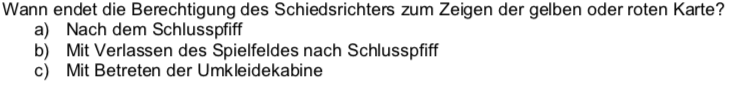 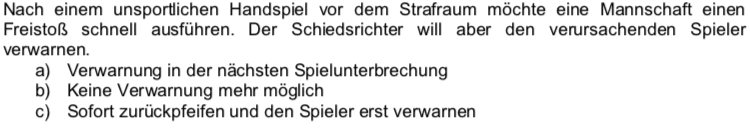 <Foliennummer>
[Speaker Notes: Sämtliche Kommunikative Möglichkeiten ausschöpfen
Es ist von grundlegender Bedeutung, dass zwischen dem Schiedsrichter und seinen 
     Mitarbeitern vor jedem Spiel eine eingehende Besprechung stattfindet, um Zeichengebung    
     und Zusammenwirken abzustimmen. Es ist von Vorteil, wenn der Spielleiter 
     aufgrund einer von ihm vorbereiteten Agenda systematisch vorgeht...“
3.   Und selbst wenn die Mehrzahl der Zeichen der beiden Assistenten in eingespielten Teams  
     bereits häufig angesprochen wurde, so beinhaltet die gemeinsame Absprache 
     doch zugleich eine mentale Vorbereitung auf das anstehende Spiel.]
Regel 5 - Schiedsrichter
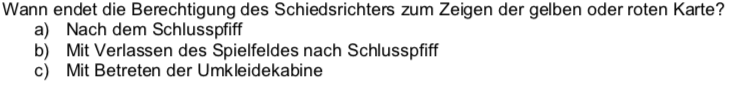 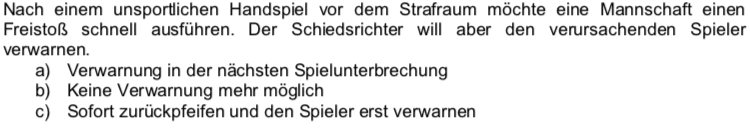 <Foliennummer>
[Speaker Notes: Sämtliche Kommunikative Möglichkeiten ausschöpfen
Es ist von grundlegender Bedeutung, dass zwischen dem Schiedsrichter und seinen 
     Mitarbeitern vor jedem Spiel eine eingehende Besprechung stattfindet, um Zeichengebung    
     und Zusammenwirken abzustimmen. Es ist von Vorteil, wenn der Spielleiter 
     aufgrund einer von ihm vorbereiteten Agenda systematisch vorgeht...“
3.   Und selbst wenn die Mehrzahl der Zeichen der beiden Assistenten in eingespielten Teams  
     bereits häufig angesprochen wurde, so beinhaltet die gemeinsame Absprache 
     doch zugleich eine mentale Vorbereitung auf das anstehende Spiel.]
Regel 6 - Weitere Spieloffizielle
Schiedsrichterassistenten
 Anzeigen von Eckstoß, Einwurf, Abstoß
 Abseits
 Auswechslung
 Torhüter bewegt sich zu früh von der Linie
 Abstand von 9,15 m
<Foliennummer>
[Speaker Notes: Sämtliche Kommunikative Möglichkeiten ausschöpfen
Es ist von grundlegender Bedeutung, dass zwischen dem Schiedsrichter und seinen 
     Mitarbeitern vor jedem Spiel eine eingehende Besprechung stattfindet, um Zeichengebung    
     und Zusammenwirken abzustimmen. Es ist von Vorteil, wenn der Spielleiter 
     aufgrund einer von ihm vorbereiteten Agenda systematisch vorgeht...“
3.   Und selbst wenn die Mehrzahl der Zeichen der beiden Assistenten in eingespielten Teams  
     bereits häufig angesprochen wurde, so beinhaltet die gemeinsame Absprache 
     doch zugleich eine mentale Vorbereitung auf das anstehende Spiel.]
Regel 6 - Weitere Spieloffizielle
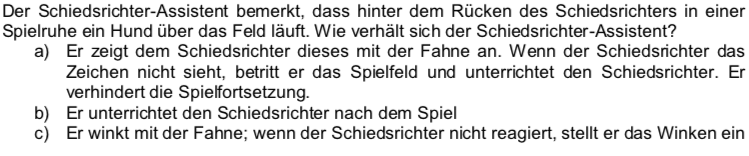 <Foliennummer>
[Speaker Notes: Sämtliche Kommunikative Möglichkeiten ausschöpfen
Es ist von grundlegender Bedeutung, dass zwischen dem Schiedsrichter und seinen 
     Mitarbeitern vor jedem Spiel eine eingehende Besprechung stattfindet, um Zeichengebung    
     und Zusammenwirken abzustimmen. Es ist von Vorteil, wenn der Spielleiter 
     aufgrund einer von ihm vorbereiteten Agenda systematisch vorgeht...“
3.   Und selbst wenn die Mehrzahl der Zeichen der beiden Assistenten in eingespielten Teams  
     bereits häufig angesprochen wurde, so beinhaltet die gemeinsame Absprache 
     doch zugleich eine mentale Vorbereitung auf das anstehende Spiel.]
Regel 6 - Weitere Spieloffizielle
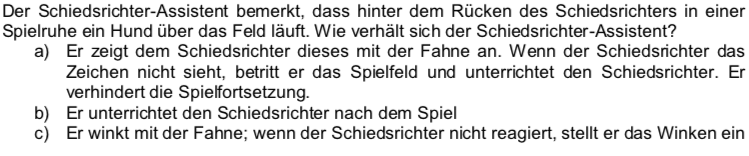 <Foliennummer>
[Speaker Notes: Sämtliche Kommunikative Möglichkeiten ausschöpfen
Es ist von grundlegender Bedeutung, dass zwischen dem Schiedsrichter und seinen 
     Mitarbeitern vor jedem Spiel eine eingehende Besprechung stattfindet, um Zeichengebung    
     und Zusammenwirken abzustimmen. Es ist von Vorteil, wenn der Spielleiter 
     aufgrund einer von ihm vorbereiteten Agenda systematisch vorgeht...“
3.   Und selbst wenn die Mehrzahl der Zeichen der beiden Assistenten in eingespielten Teams  
     bereits häufig angesprochen wurde, so beinhaltet die gemeinsame Absprache 
     doch zugleich eine mentale Vorbereitung auf das anstehende Spiel.]
Regel 6 - Weitere Spieloffizielle
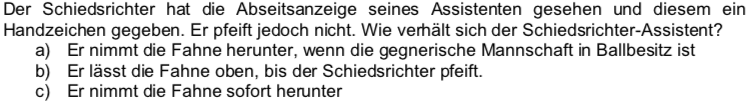 <Foliennummer>
[Speaker Notes: Sämtliche Kommunikative Möglichkeiten ausschöpfen
Es ist von grundlegender Bedeutung, dass zwischen dem Schiedsrichter und seinen 
     Mitarbeitern vor jedem Spiel eine eingehende Besprechung stattfindet, um Zeichengebung    
     und Zusammenwirken abzustimmen. Es ist von Vorteil, wenn der Spielleiter 
     aufgrund einer von ihm vorbereiteten Agenda systematisch vorgeht...“
3.   Und selbst wenn die Mehrzahl der Zeichen der beiden Assistenten in eingespielten Teams  
     bereits häufig angesprochen wurde, so beinhaltet die gemeinsame Absprache 
     doch zugleich eine mentale Vorbereitung auf das anstehende Spiel.]
Regel 6 - Weitere Spieloffizielle
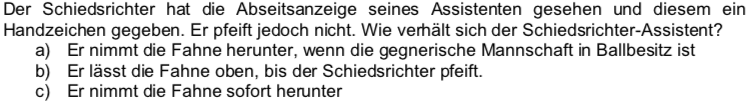 <Foliennummer>
[Speaker Notes: Sämtliche Kommunikative Möglichkeiten ausschöpfen
Es ist von grundlegender Bedeutung, dass zwischen dem Schiedsrichter und seinen 
     Mitarbeitern vor jedem Spiel eine eingehende Besprechung stattfindet, um Zeichengebung    
     und Zusammenwirken abzustimmen. Es ist von Vorteil, wenn der Spielleiter 
     aufgrund einer von ihm vorbereiteten Agenda systematisch vorgeht...“
3.   Und selbst wenn die Mehrzahl der Zeichen der beiden Assistenten in eingespielten Teams  
     bereits häufig angesprochen wurde, so beinhaltet die gemeinsame Absprache 
     doch zugleich eine mentale Vorbereitung auf das anstehende Spiel.]
Regel 6 - Weitere Spieloffizielle
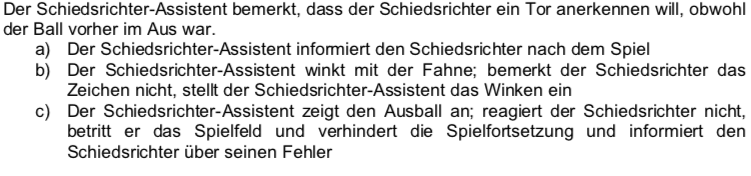 <Foliennummer>
[Speaker Notes: Sämtliche Kommunikative Möglichkeiten ausschöpfen
Es ist von grundlegender Bedeutung, dass zwischen dem Schiedsrichter und seinen 
     Mitarbeitern vor jedem Spiel eine eingehende Besprechung stattfindet, um Zeichengebung    
     und Zusammenwirken abzustimmen. Es ist von Vorteil, wenn der Spielleiter 
     aufgrund einer von ihm vorbereiteten Agenda systematisch vorgeht...“
3.   Und selbst wenn die Mehrzahl der Zeichen der beiden Assistenten in eingespielten Teams  
     bereits häufig angesprochen wurde, so beinhaltet die gemeinsame Absprache 
     doch zugleich eine mentale Vorbereitung auf das anstehende Spiel.]
Regel 6 - Weitere Spieloffizielle
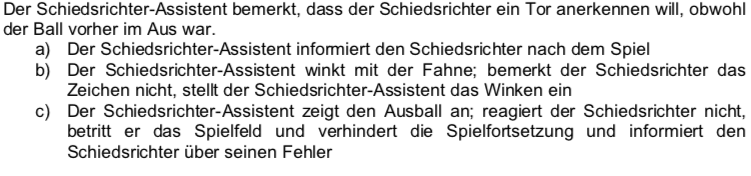 <Foliennummer>
[Speaker Notes: Sämtliche Kommunikative Möglichkeiten ausschöpfen
Es ist von grundlegender Bedeutung, dass zwischen dem Schiedsrichter und seinen 
     Mitarbeitern vor jedem Spiel eine eingehende Besprechung stattfindet, um Zeichengebung    
     und Zusammenwirken abzustimmen. Es ist von Vorteil, wenn der Spielleiter 
     aufgrund einer von ihm vorbereiteten Agenda systematisch vorgeht...“
3.   Und selbst wenn die Mehrzahl der Zeichen der beiden Assistenten in eingespielten Teams  
     bereits häufig angesprochen wurde, so beinhaltet die gemeinsame Absprache 
     doch zugleich eine mentale Vorbereitung auf das anstehende Spiel.]
Regel 12 - Fouls und unsportliches Betragen
Direkter Freistoß
 Fahrlässig, rücksichtslos, brutal
 Rempeln, 
 Anspringen, 
 (versuchtes) Treten, 
 Stoßen, 
 (versuchtes) Schlagen (einschl. Kopfstöße)
 Tackling mit dem Fuß / Angriff mit einem anderen Körperteil
 (versuchtes) Beinstellen
<Foliennummer>
[Speaker Notes: Sämtliche Kommunikative Möglichkeiten ausschöpfen
Es ist von grundlegender Bedeutung, dass zwischen dem Schiedsrichter und seinen 
     Mitarbeitern vor jedem Spiel eine eingehende Besprechung stattfindet, um Zeichengebung    
     und Zusammenwirken abzustimmen. Es ist von Vorteil, wenn der Spielleiter 
     aufgrund einer von ihm vorbereiteten Agenda systematisch vorgeht...“
3.   Und selbst wenn die Mehrzahl der Zeichen der beiden Assistenten in eingespielten Teams  
     bereits häufig angesprochen wurde, so beinhaltet die gemeinsame Absprache 
     doch zugleich eine mentale Vorbereitung auf das anstehende Spiel.]
Regel 12 - Fouls und unsportliches Betragen
Fahrlässigkeit: unachtsam, unbesonnen od. unvorsichtig (keine Maßnahme)
 Rücksichtslos: ohne Rücksicht auf Gefahr oder Folgen für den Gegner (VW)
 Brutal: übertrieben hart/ Sicherheit des Gegners wird vergeudet (FaD)
<Foliennummer>
[Speaker Notes: Sämtliche Kommunikative Möglichkeiten ausschöpfen
Es ist von grundlegender Bedeutung, dass zwischen dem Schiedsrichter und seinen 
     Mitarbeitern vor jedem Spiel eine eingehende Besprechung stattfindet, um Zeichengebung    
     und Zusammenwirken abzustimmen. Es ist von Vorteil, wenn der Spielleiter 
     aufgrund einer von ihm vorbereiteten Agenda systematisch vorgeht...“
3.   Und selbst wenn die Mehrzahl der Zeichen der beiden Assistenten in eingespielten Teams  
     bereits häufig angesprochen wurde, so beinhaltet die gemeinsame Absprache 
     doch zugleich eine mentale Vorbereitung auf das anstehende Spiel.]
Regel 12 - Fouls und unsportliches Betragen
Handspiel
 Wenn ein Spieler den Ball absichtlich mit der Hand spielt.
 Bewegung der Hand zum Ball
 Entfernung zwischen Gegner und Ball
 Position der Hand
 Berührung des Balls mit einem Gegenstand (gehalten/geworfen)
 Beachten: Torwart
<Foliennummer>
[Speaker Notes: Sämtliche Kommunikative Möglichkeiten ausschöpfen
Es ist von grundlegender Bedeutung, dass zwischen dem Schiedsrichter und seinen 
     Mitarbeitern vor jedem Spiel eine eingehende Besprechung stattfindet, um Zeichengebung    
     und Zusammenwirken abzustimmen. Es ist von Vorteil, wenn der Spielleiter 
     aufgrund einer von ihm vorbereiteten Agenda systematisch vorgeht...“
3.   Und selbst wenn die Mehrzahl der Zeichen der beiden Assistenten in eingespielten Teams  
     bereits häufig angesprochen wurde, so beinhaltet die gemeinsame Absprache 
     doch zugleich eine mentale Vorbereitung auf das anstehende Spiel.]
Regel 12 - Fouls und unsportliches Betragen
Indirekter Freistoß, wenn ein Spieler …
 … gefährlich spielt,
 … den Lauf eines Gegners behindert (ohne Kontakt)
 … sich unsportlich beträgt, anstößige, beleidigende oder schmähende  
           Äußerungen od. sonstige verbale Vergehen begeht.
 … den Torhüter hindert den Ball freizugeben (oder versucht)
 Vergehen des Torhüters …
 … Ball mehr als 6 Sekunden halten
 … berührt den Ball 
 Nach Freigabe
 Absichtlicher Rückpass
 Nach Einwurf
<Foliennummer>
[Speaker Notes: Sämtliche Kommunikative Möglichkeiten ausschöpfen
Es ist von grundlegender Bedeutung, dass zwischen dem Schiedsrichter und seinen 
     Mitarbeitern vor jedem Spiel eine eingehende Besprechung stattfindet, um Zeichengebung    
     und Zusammenwirken abzustimmen. Es ist von Vorteil, wenn der Spielleiter 
     aufgrund einer von ihm vorbereiteten Agenda systematisch vorgeht...“
3.   Und selbst wenn die Mehrzahl der Zeichen der beiden Assistenten in eingespielten Teams  
     bereits häufig angesprochen wurde, so beinhaltet die gemeinsame Absprache 
     doch zugleich eine mentale Vorbereitung auf das anstehende Spiel.]
Regel 12 - Fouls und unsportliches Betragen
Disziplinarmaßnahmen
 Vom Betreten bis zum Verlassen
 Verwarnungswürdige Vergehen
 Feldverweiswürdiges Vergehen vor Betreten des Feldes: Ausschluss durch den SR
<Foliennummer>
[Speaker Notes: Sämtliche Kommunikative Möglichkeiten ausschöpfen
Es ist von grundlegender Bedeutung, dass zwischen dem Schiedsrichter und seinen 
     Mitarbeitern vor jedem Spiel eine eingehende Besprechung stattfindet, um Zeichengebung    
     und Zusammenwirken abzustimmen. Es ist von Vorteil, wenn der Spielleiter 
     aufgrund einer von ihm vorbereiteten Agenda systematisch vorgeht...“
3.   Und selbst wenn die Mehrzahl der Zeichen der beiden Assistenten in eingespielten Teams  
     bereits häufig angesprochen wurde, so beinhaltet die gemeinsame Absprache 
     doch zugleich eine mentale Vorbereitung auf das anstehende Spiel.]
Regel 12 - Fouls und unsportliches Betragen
Verwarnungswürdige Vergehen (durch Spieler/Auswechselspieler/ausgewechselte Spieler)
 Verzögerung der Wiederaufnahme
 Protestieren durch Worte oder Handlungen
 Betreten, Wiederbetreten oder Absichtliches Verlassen des 
         Spielfelds ohne Erlaubnis
 Missachten des vorgeschriebenen Abstands bei Ecke, Freistoß, 
         Einwurf
 Unsportliches Betragen
 Wiederholtes Verstoßen gegen die Spielregeln
<Foliennummer>
[Speaker Notes: Sämtliche Kommunikative Möglichkeiten ausschöpfen
Es ist von grundlegender Bedeutung, dass zwischen dem Schiedsrichter und seinen 
     Mitarbeitern vor jedem Spiel eine eingehende Besprechung stattfindet, um Zeichengebung    
     und Zusammenwirken abzustimmen. Es ist von Vorteil, wenn der Spielleiter 
     aufgrund einer von ihm vorbereiteten Agenda systematisch vorgeht...“
3.   Und selbst wenn die Mehrzahl der Zeichen der beiden Assistenten in eingespielten Teams  
     bereits häufig angesprochen wurde, so beinhaltet die gemeinsame Absprache 
     doch zugleich eine mentale Vorbereitung auf das anstehende Spiel.]
Regel 12 - Fouls und unsportliches Betragen
Verwarnung für unsportliches Betragen
 Verzögerung der Wiederaufnahme (vortäuschen einer Verletzung / Foul)
 Protestieren 
 Spieler und TW tauschen während des Spiels die Positionen
 Rücksichtsloses Vergehen
 Handspiel, welches aussichtsreichen Angriff verhindert/unterbindet
 Foulspiel, welches aussichtsreichen Angriff unterbindet (Ausnahme: Strafstoß als Folge, beim Versuch den Ball zu spielen)
 Strafstoß als Folge der Verhinderung einer offensichtlichen Torchance
 Handspiel (Torerzielung, od. Erfolgloser Versuch Tor zu verhindern)
<Foliennummer>
[Speaker Notes: Sämtliche Kommunikative Möglichkeiten ausschöpfen
Es ist von grundlegender Bedeutung, dass zwischen dem Schiedsrichter und seinen 
     Mitarbeitern vor jedem Spiel eine eingehende Besprechung stattfindet, um Zeichengebung    
     und Zusammenwirken abzustimmen. Es ist von Vorteil, wenn der Spielleiter 
     aufgrund einer von ihm vorbereiteten Agenda systematisch vorgeht...“
3.   Und selbst wenn die Mehrzahl der Zeichen der beiden Assistenten in eingespielten Teams  
     bereits häufig angesprochen wurde, so beinhaltet die gemeinsame Absprache 
     doch zugleich eine mentale Vorbereitung auf das anstehende Spiel.]
Regel 12 - Fouls und unsportliches Betragen
Verwarnung für unsportliches Betragen
 Unerlaubte Markierung
 Spielen des Balls beim Verlassen des Spielfeldes (nach erteilter Erlaubnis)
 Umgehen der Rückpassregel
 Gegenspieler verbal ablenken
 Torjubel (Zaun hochklettern/Sicherheitsproblem, provozierende Gesten/Handlungen, Kopf od. Gesicht bedecken, Trikot ausziehen/Kopf bedecken)
 Verzögerung der Spielfortsetzung (Einwurf, Auswechslung, Ball wegtragen)
<Foliennummer>
[Speaker Notes: Sämtliche Kommunikative Möglichkeiten ausschöpfen
Es ist von grundlegender Bedeutung, dass zwischen dem Schiedsrichter und seinen 
     Mitarbeitern vor jedem Spiel eine eingehende Besprechung stattfindet, um Zeichengebung    
     und Zusammenwirken abzustimmen. Es ist von Vorteil, wenn der Spielleiter 
     aufgrund einer von ihm vorbereiteten Agenda systematisch vorgeht...“
3.   Und selbst wenn die Mehrzahl der Zeichen der beiden Assistenten in eingespielten Teams  
     bereits häufig angesprochen wurde, so beinhaltet die gemeinsame Absprache 
     doch zugleich eine mentale Vorbereitung auf das anstehende Spiel.]
Regel 12 - Fouls und unsportliches Betragen
Feldverweiswürdige Vergehen
 Torverhinderung durch absichtliches Handspiel
 Torverhinderung durch ein Foulspiel (Ausnahmen beachten: Versuch den Ball zu spielen —> VW, wenn Strafstoß)
 Grobes Foulspiel
 Anspucken
 Tätlichkeit
 Beleidigende Äußerungen
 Zweite VW
<Foliennummer>
[Speaker Notes: Sämtliche Kommunikative Möglichkeiten ausschöpfen
Es ist von grundlegender Bedeutung, dass zwischen dem Schiedsrichter und seinen 
     Mitarbeitern vor jedem Spiel eine eingehende Besprechung stattfindet, um Zeichengebung    
     und Zusammenwirken abzustimmen. Es ist von Vorteil, wenn der Spielleiter 
     aufgrund einer von ihm vorbereiteten Agenda systematisch vorgeht...“
3.   Und selbst wenn die Mehrzahl der Zeichen der beiden Assistenten in eingespielten Teams  
     bereits häufig angesprochen wurde, so beinhaltet die gemeinsame Absprache 
     doch zugleich eine mentale Vorbereitung auf das anstehende Spiel.]
Regel 12 - Fouls und unsportliches Betragen
Spielfortsetzung nach Fouls und Vergehen
 Ball aus dem Spiel: vorangegangene Entscheidung
 Bei laufendem Spiel und innerhalb des Spielfeldes:
 Gegner: idf / dF / ST
 Mitspieler, Auswechselspieler, ausgewechselter Spieler, Spieloffiziellen, Teamoffiziellen: dF, ST
 Sonstige Person: SR-Ball
 Vergehen Außerhalb: Freistoß an der Begrenzungslinie
 Wurfvergehen: dF / außerhalb: Begrenzungslinie
<Foliennummer>
[Speaker Notes: Sämtliche Kommunikative Möglichkeiten ausschöpfen
Es ist von grundlegender Bedeutung, dass zwischen dem Schiedsrichter und seinen 
     Mitarbeitern vor jedem Spiel eine eingehende Besprechung stattfindet, um Zeichengebung    
     und Zusammenwirken abzustimmen. Es ist von Vorteil, wenn der Spielleiter 
     aufgrund einer von ihm vorbereiteten Agenda systematisch vorgeht...“
3.   Und selbst wenn die Mehrzahl der Zeichen der beiden Assistenten in eingespielten Teams  
     bereits häufig angesprochen wurde, so beinhaltet die gemeinsame Absprache 
     doch zugleich eine mentale Vorbereitung auf das anstehende Spiel.]
Regel 12 - Fouls und unsportliches Betragen
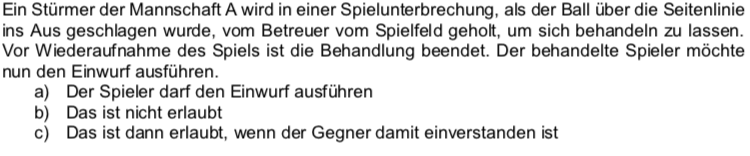 <Foliennummer>
[Speaker Notes: Sämtliche Kommunikative Möglichkeiten ausschöpfen
Es ist von grundlegender Bedeutung, dass zwischen dem Schiedsrichter und seinen 
     Mitarbeitern vor jedem Spiel eine eingehende Besprechung stattfindet, um Zeichengebung    
     und Zusammenwirken abzustimmen. Es ist von Vorteil, wenn der Spielleiter 
     aufgrund einer von ihm vorbereiteten Agenda systematisch vorgeht...“
3.   Und selbst wenn die Mehrzahl der Zeichen der beiden Assistenten in eingespielten Teams  
     bereits häufig angesprochen wurde, so beinhaltet die gemeinsame Absprache 
     doch zugleich eine mentale Vorbereitung auf das anstehende Spiel.]
Regel 12 - Fouls und unsportliches Betragen
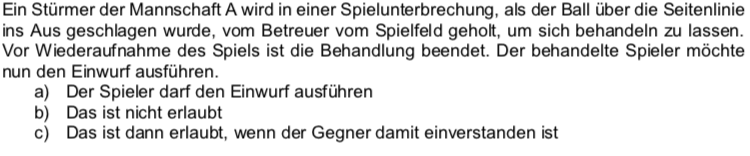 <Foliennummer>
[Speaker Notes: Sämtliche Kommunikative Möglichkeiten ausschöpfen
Es ist von grundlegender Bedeutung, dass zwischen dem Schiedsrichter und seinen 
     Mitarbeitern vor jedem Spiel eine eingehende Besprechung stattfindet, um Zeichengebung    
     und Zusammenwirken abzustimmen. Es ist von Vorteil, wenn der Spielleiter 
     aufgrund einer von ihm vorbereiteten Agenda systematisch vorgeht...“
3.   Und selbst wenn die Mehrzahl der Zeichen der beiden Assistenten in eingespielten Teams  
     bereits häufig angesprochen wurde, so beinhaltet die gemeinsame Absprache 
     doch zugleich eine mentale Vorbereitung auf das anstehende Spiel.]
Regel 12 - Fouls und unsportliches Betragen
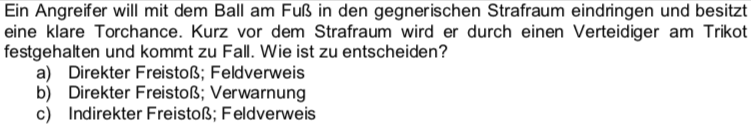 <Foliennummer>
[Speaker Notes: Sämtliche Kommunikative Möglichkeiten ausschöpfen
Es ist von grundlegender Bedeutung, dass zwischen dem Schiedsrichter und seinen 
     Mitarbeitern vor jedem Spiel eine eingehende Besprechung stattfindet, um Zeichengebung    
     und Zusammenwirken abzustimmen. Es ist von Vorteil, wenn der Spielleiter 
     aufgrund einer von ihm vorbereiteten Agenda systematisch vorgeht...“
3.   Und selbst wenn die Mehrzahl der Zeichen der beiden Assistenten in eingespielten Teams  
     bereits häufig angesprochen wurde, so beinhaltet die gemeinsame Absprache 
     doch zugleich eine mentale Vorbereitung auf das anstehende Spiel.]
Regel 12 - Fouls und unsportliches Betragen
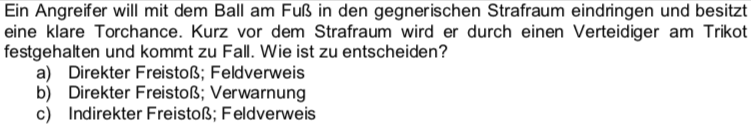 <Foliennummer>
[Speaker Notes: Sämtliche Kommunikative Möglichkeiten ausschöpfen
Es ist von grundlegender Bedeutung, dass zwischen dem Schiedsrichter und seinen 
     Mitarbeitern vor jedem Spiel eine eingehende Besprechung stattfindet, um Zeichengebung    
     und Zusammenwirken abzustimmen. Es ist von Vorteil, wenn der Spielleiter 
     aufgrund einer von ihm vorbereiteten Agenda systematisch vorgeht...“
3.   Und selbst wenn die Mehrzahl der Zeichen der beiden Assistenten in eingespielten Teams  
     bereits häufig angesprochen wurde, so beinhaltet die gemeinsame Absprache 
     doch zugleich eine mentale Vorbereitung auf das anstehende Spiel.]
Regel 12 - Fouls und unsportliches Betragen
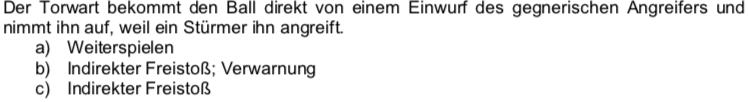 <Foliennummer>
[Speaker Notes: Sämtliche Kommunikative Möglichkeiten ausschöpfen
Es ist von grundlegender Bedeutung, dass zwischen dem Schiedsrichter und seinen 
     Mitarbeitern vor jedem Spiel eine eingehende Besprechung stattfindet, um Zeichengebung    
     und Zusammenwirken abzustimmen. Es ist von Vorteil, wenn der Spielleiter 
     aufgrund einer von ihm vorbereiteten Agenda systematisch vorgeht...“
3.   Und selbst wenn die Mehrzahl der Zeichen der beiden Assistenten in eingespielten Teams  
     bereits häufig angesprochen wurde, so beinhaltet die gemeinsame Absprache 
     doch zugleich eine mentale Vorbereitung auf das anstehende Spiel.]
Regel 12 - Fouls und unsportliches Betragen
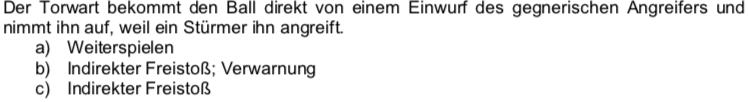 <Foliennummer>
[Speaker Notes: Sämtliche Kommunikative Möglichkeiten ausschöpfen
Es ist von grundlegender Bedeutung, dass zwischen dem Schiedsrichter und seinen 
     Mitarbeitern vor jedem Spiel eine eingehende Besprechung stattfindet, um Zeichengebung    
     und Zusammenwirken abzustimmen. Es ist von Vorteil, wenn der Spielleiter 
     aufgrund einer von ihm vorbereiteten Agenda systematisch vorgeht...“
3.   Und selbst wenn die Mehrzahl der Zeichen der beiden Assistenten in eingespielten Teams  
     bereits häufig angesprochen wurde, so beinhaltet die gemeinsame Absprache 
     doch zugleich eine mentale Vorbereitung auf das anstehende Spiel.]
Regel 13 - Freistöße
idF für Angreifer im gegnerischen Torraum: nächster Punkt auf der Torraumlinie, die parallel zur Torlinie verläuft
 Freistöße im eigenen Torraum: überall
 Freistöße wegen Vergehen bei denen das Spielfeld verlassen oder betreten wird:
 Wo Ball bei Spielunterbrechung
<Foliennummer>
[Speaker Notes: Sämtliche Kommunikative Möglichkeiten ausschöpfen
Es ist von grundlegender Bedeutung, dass zwischen dem Schiedsrichter und seinen 
     Mitarbeitern vor jedem Spiel eine eingehende Besprechung stattfindet, um Zeichengebung    
     und Zusammenwirken abzustimmen. Es ist von Vorteil, wenn der Spielleiter 
     aufgrund einer von ihm vorbereiteten Agenda systematisch vorgeht...“
3.   Und selbst wenn die Mehrzahl der Zeichen der beiden Assistenten in eingespielten Teams  
     bereits häufig angesprochen wurde, so beinhaltet die gemeinsame Absprache 
     doch zugleich eine mentale Vorbereitung auf das anstehende Spiel.]
Regel 13 - Freistöße
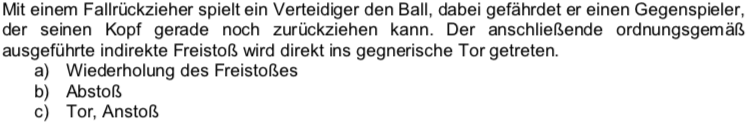 <Foliennummer>
[Speaker Notes: Sämtliche Kommunikative Möglichkeiten ausschöpfen
Es ist von grundlegender Bedeutung, dass zwischen dem Schiedsrichter und seinen 
     Mitarbeitern vor jedem Spiel eine eingehende Besprechung stattfindet, um Zeichengebung    
     und Zusammenwirken abzustimmen. Es ist von Vorteil, wenn der Spielleiter 
     aufgrund einer von ihm vorbereiteten Agenda systematisch vorgeht...“
3.   Und selbst wenn die Mehrzahl der Zeichen der beiden Assistenten in eingespielten Teams  
     bereits häufig angesprochen wurde, so beinhaltet die gemeinsame Absprache 
     doch zugleich eine mentale Vorbereitung auf das anstehende Spiel.]
Regel 13 - Freistöße
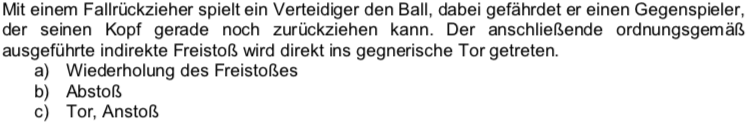 <Foliennummer>
[Speaker Notes: Sämtliche Kommunikative Möglichkeiten ausschöpfen
Es ist von grundlegender Bedeutung, dass zwischen dem Schiedsrichter und seinen 
     Mitarbeitern vor jedem Spiel eine eingehende Besprechung stattfindet, um Zeichengebung    
     und Zusammenwirken abzustimmen. Es ist von Vorteil, wenn der Spielleiter 
     aufgrund einer von ihm vorbereiteten Agenda systematisch vorgeht...“
3.   Und selbst wenn die Mehrzahl der Zeichen der beiden Assistenten in eingespielten Teams  
     bereits häufig angesprochen wurde, so beinhaltet die gemeinsame Absprache 
     doch zugleich eine mentale Vorbereitung auf das anstehende Spiel.]
Regel 13 - Freistöße
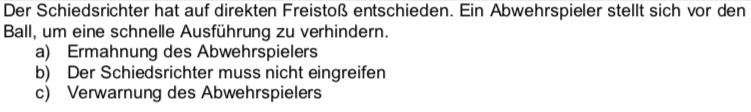 <Foliennummer>
[Speaker Notes: Sämtliche Kommunikative Möglichkeiten ausschöpfen
Es ist von grundlegender Bedeutung, dass zwischen dem Schiedsrichter und seinen 
     Mitarbeitern vor jedem Spiel eine eingehende Besprechung stattfindet, um Zeichengebung    
     und Zusammenwirken abzustimmen. Es ist von Vorteil, wenn der Spielleiter 
     aufgrund einer von ihm vorbereiteten Agenda systematisch vorgeht...“
3.   Und selbst wenn die Mehrzahl der Zeichen der beiden Assistenten in eingespielten Teams  
     bereits häufig angesprochen wurde, so beinhaltet die gemeinsame Absprache 
     doch zugleich eine mentale Vorbereitung auf das anstehende Spiel.]
Regel 13 - Freistöße
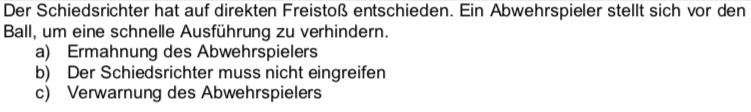 <Foliennummer>
[Speaker Notes: Sämtliche Kommunikative Möglichkeiten ausschöpfen
Es ist von grundlegender Bedeutung, dass zwischen dem Schiedsrichter und seinen 
     Mitarbeitern vor jedem Spiel eine eingehende Besprechung stattfindet, um Zeichengebung    
     und Zusammenwirken abzustimmen. Es ist von Vorteil, wenn der Spielleiter 
     aufgrund einer von ihm vorbereiteten Agenda systematisch vorgeht...“
3.   Und selbst wenn die Mehrzahl der Zeichen der beiden Assistenten in eingespielten Teams  
     bereits häufig angesprochen wurde, so beinhaltet die gemeinsame Absprache 
     doch zugleich eine mentale Vorbereitung auf das anstehende Spiel.]
Regel 13 - Freistöße
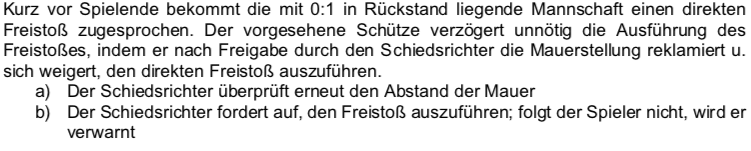 <Foliennummer>
[Speaker Notes: Sämtliche Kommunikative Möglichkeiten ausschöpfen
Es ist von grundlegender Bedeutung, dass zwischen dem Schiedsrichter und seinen 
     Mitarbeitern vor jedem Spiel eine eingehende Besprechung stattfindet, um Zeichengebung    
     und Zusammenwirken abzustimmen. Es ist von Vorteil, wenn der Spielleiter 
     aufgrund einer von ihm vorbereiteten Agenda systematisch vorgeht...“
3.   Und selbst wenn die Mehrzahl der Zeichen der beiden Assistenten in eingespielten Teams  
     bereits häufig angesprochen wurde, so beinhaltet die gemeinsame Absprache 
     doch zugleich eine mentale Vorbereitung auf das anstehende Spiel.]
Regel 13 - Freistöße
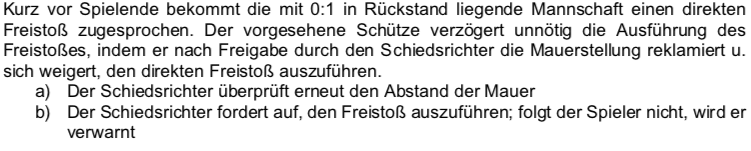 <Foliennummer>
[Speaker Notes: Sämtliche Kommunikative Möglichkeiten ausschöpfen
Es ist von grundlegender Bedeutung, dass zwischen dem Schiedsrichter und seinen 
     Mitarbeitern vor jedem Spiel eine eingehende Besprechung stattfindet, um Zeichengebung    
     und Zusammenwirken abzustimmen. Es ist von Vorteil, wenn der Spielleiter 
     aufgrund einer von ihm vorbereiteten Agenda systematisch vorgeht...“
3.   Und selbst wenn die Mehrzahl der Zeichen der beiden Assistenten in eingespielten Teams  
     bereits häufig angesprochen wurde, so beinhaltet die gemeinsame Absprache 
     doch zugleich eine mentale Vorbereitung auf das anstehende Spiel.]
Der KSA wünscht…
Auf gute Zusammenarbeit und 
			allzeit GUT PFIFF
<Foliennummer>